Môn Khoa học – Lớp 5
SỰ SINH SẢN 
CỦA ĐỘNG VẬT
Kiểm tra bài cũ:
Người ta sử dụng phần nào của
 cây mía để trồng ?
Chồi có thể mọc ra từ vị trí nào trên 
củ khoai tây, gừng, hành, tỏi và lá bỏng?
Khoa học:
Sự sinh sản của động vật
Đọc mục bạn cần biết và thảo luận:
Nhóm 1: Đa số loài vật được chia thành mấy giống? 
  Đó là những giống nào ?
Nhóm 2: Tinh trùng hoặc trứng của động vật được
 sinh ra từ cơ quan nào? Cơ quan đó thuộc giống nào?
-Nhóm 3: Hiện tượng tinh trùng kết hợp với trứng 
 gọi là gì ?
Nhóm 4: Nêu kết quả của sự thụ tinh. Hợp tử phát 
 triển thành gì?
Khoa học:
Sự sinh sản của động vật
* Động vật được chia thành hai giống:
Giống đực
Tinh trùng
Hợp tử
Giống cái
Trứng
(Sự thụ tinh)
Hợp tử phân chia nhiều lần và phát triển thành 
cơ thể mới, mang những đặc tính của bố và mẹ
Khoa học:
Sự sinh sản của động vật
2) Nói tên những con vật có trong hình. Con nào nở 
    ra từ trứng, con nào vừa đẻ ra đã thành con?
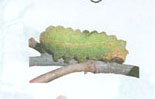 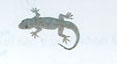 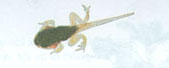 Nòng nọc
Con sâu
Thằn lằn
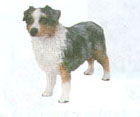 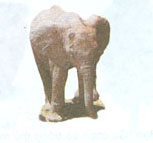 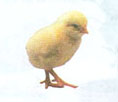 Con chó
Con gà
Con voi
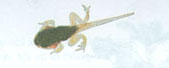 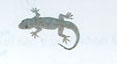 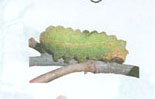 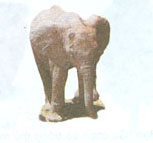 Động vật nở ra từ trứng
Động vật sinh ra đã là con
Khoa học:
Sự sinh sản của động vật
Những loài động vật khác nhau thì 
 có cách sinh sản khác nhau: có loài 
 đẻ trứng, có loài đẻ con
Trò chơi Ai nhanh, ai đúng ?
Thi nói tên những con vật đẻ trứng, 
 những con vật đẻ con
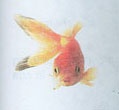 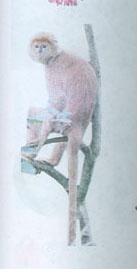 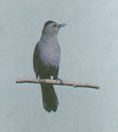 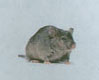 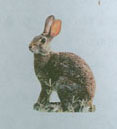 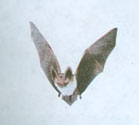 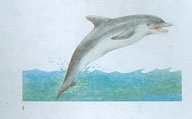 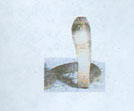 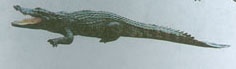 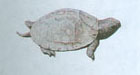 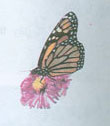 Cá sấu
Bướm
Cá heo
Chuột
Cá vàng
Dơi
rùa
Thỏ
Khỉ
Chim
Rắn
( Xem sách trang 112, 113 )
Hoạt động nối tiếp:
Về nhà vẽ hoặc sưu tầm 
những 
tranh ảnh mà em thích
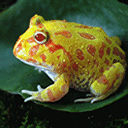 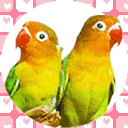 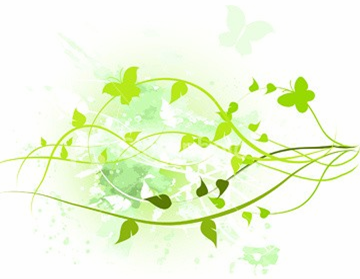 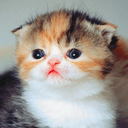 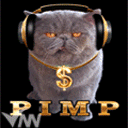 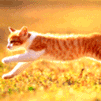 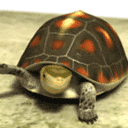 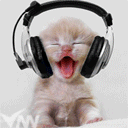 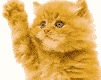 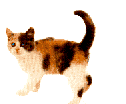 BẮT ĐẦU
BACK